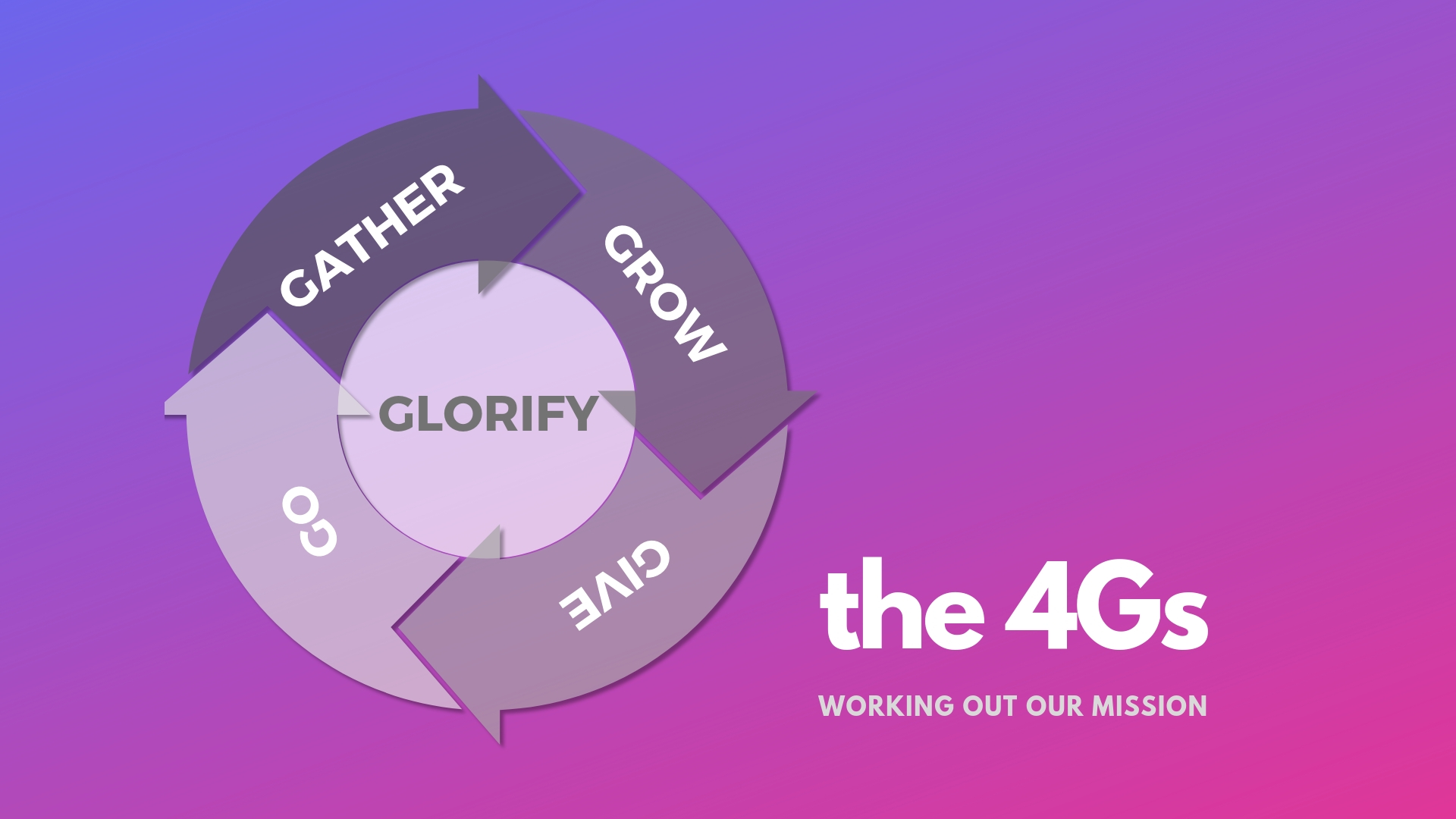 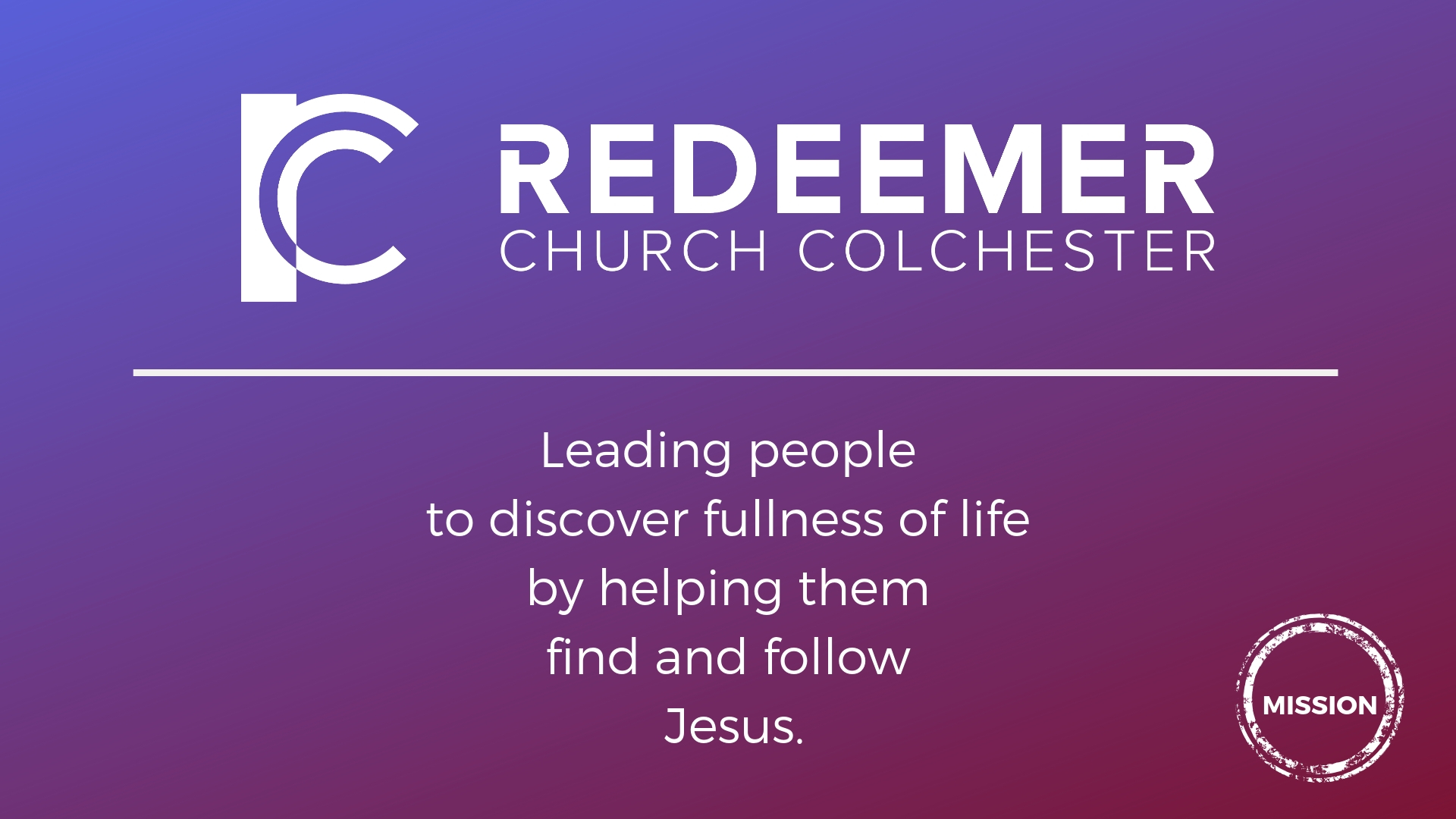 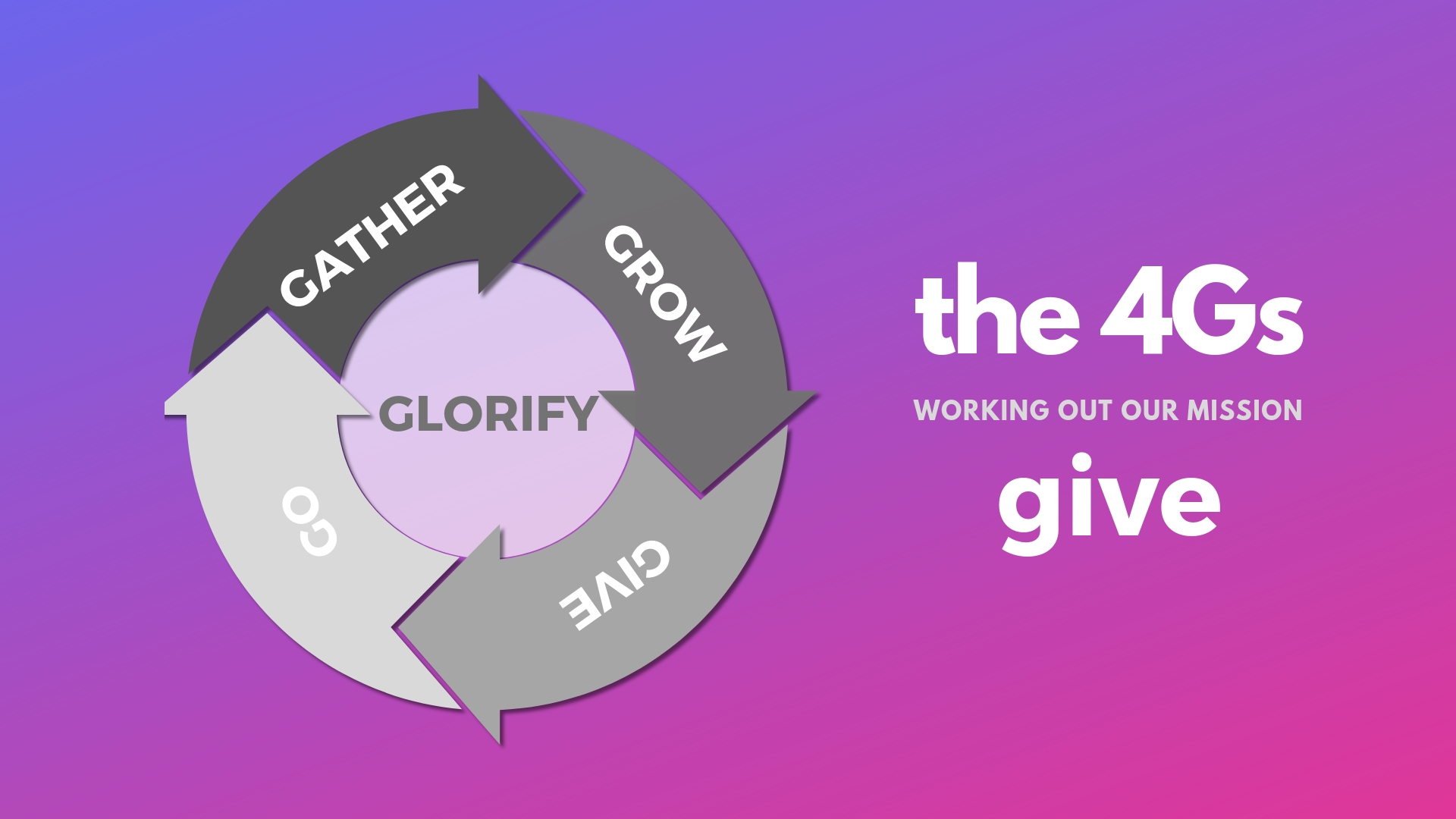 GIVE
TIME
TALENTS
TREASURE
12 …renounce ungodliness and worldly passions, and to live self-controlled, upright, and godly lives in the present age, 
Titus 2:12-4 ESV
11 For the grace of God has appeared, bringing salvation for all people, 12 training us to renounce ungodliness and worldly passions, and to live self-controlled, upright, and godly lives in the present age, 13 waiting for our blessed hope, the appearing of the glory of our great God and Saviour Jesus Christ, 14 who gave himself for us to redeem us from all lawlessness and to purify for himself a people for his own possession who are zealous for good works.
Titus 2:11-14 ESV
GIVE
5 These twelve Jesus sent out with the following instructions: “Do not go among the Gentiles or enter any town of the Samaritans. 6 Go rather to the lost sheep of Israel. 7 As you go, proclaim this message: ‘The kingdom of heaven has come near.’ 8 Heal the sick, raise the dead, cleanse those who have leprosy, drive out demons. Freely you have received; freely give.
Matthew 10:5-8 ESV
GIVE
TIME
TALENTS
TREASURE
TIME
TIME
23 Whatever you do, work at it with all your heart, as working for the Lord, not for human masters, 24 since you know that you will receive an inheritance from the Lord as a reward. It is the Lord Christ you are serving.
Colossians 3:23-24 NIV
TIME
5 Have this mind among yourselves, which is yours in Christ Jesus, 6 who, though he was in the form of God, did not count equality with God a thing to be grasped,  7 but emptied himself, by taking the form of a servant, being born in the likeness of men. 8 And being found in human form, he humbled himself by becoming obedient to the point of death, even death on a cross.
Philippians 2:5-8 ESV
TIME
26…whoever wants to become great among you must be your servant, 27 and whoever wants to be first must be your slave— 28 just as the Son of Man did not come to be served, but to serve, and to give his life as a ransom for many.”
Matthew 20:28 ESV
TIME 
Prioritise time with the Lord
Giving your best in your ‘spheres’ of influence
Home, Work, Neighbourhood, FRiends
Joining a Redeemer Serving Team 
Volunteer in the community
TIME
TALENTS
TALENTS
What is your S.H.A.P.E?
Spiritual Gifts? Heart Passions? Abilities? Personality? Experiences?
How can you best use them to serve others and extend God’s kingdom?
What does this look like at home, in the workplace or your community?
Where can you use your gifts to serve effectively in church?
TIME
TALENTS
TREASURE
TREASURE
7 But since you excel in everything—in faith, in speech, in knowledge, in complete earnestness and in the love we have kindled in you—see that you also excel in this grace of giving. 
1 Corinthians 15:10 NIV
TREASURE
10 “Whoever can be trusted with very little can also be trusted with much, and whoever is dishonest with very little will also be dishonest with much. 11 So if you have not been trustworthy in handling worldly wealth, who will trust you with true riches? … 13 “No one can serve two masters. Either you will hate the one and love the other, or you will be devoted to the one and despise the other. You cannot serve both God and money.” 14 The Pharisees, who loved money, heard all this and were sneering at Jesus. 
Luke 16v11-14 ESV
TREASURE
6 The point is this: whoever sows sparingly will also reap sparingly, and whoever sows bountifully will also reap bountifully. 7 Each one must give as he has decided in his heart, not reluctantly or under compulsion, for God loves a cheerful giver.
2 Corinthians 9:6-7 ESV

WAYS TO GIVE
 Sparingly | Bountifully | Reluctantly | Under Compulsion
Decided in his heart (desire)
TREASURE
6 The point is this: whoever sows sparingly will also reap sparingly, and whoever sows bountifully will also reap bountifully. 7 Each one must give as he has decided in his heart, not reluctantly or under compulsion, for God loves a cheerful giver…10 He who supplies seed to the sower and bread for food will supply and multiply your seed for sowing and increase the harvest of your righteousness. 11 You will be enriched in every way to be generous in every way, which through us will produce thanksgiving to God. 12 For the ministry of this service is not only supplying the needs of the saints but is also overflowing in many thanksgivings to God. 13 By their approval of this service, they
 2 Corinthians 9:6-13 ESV
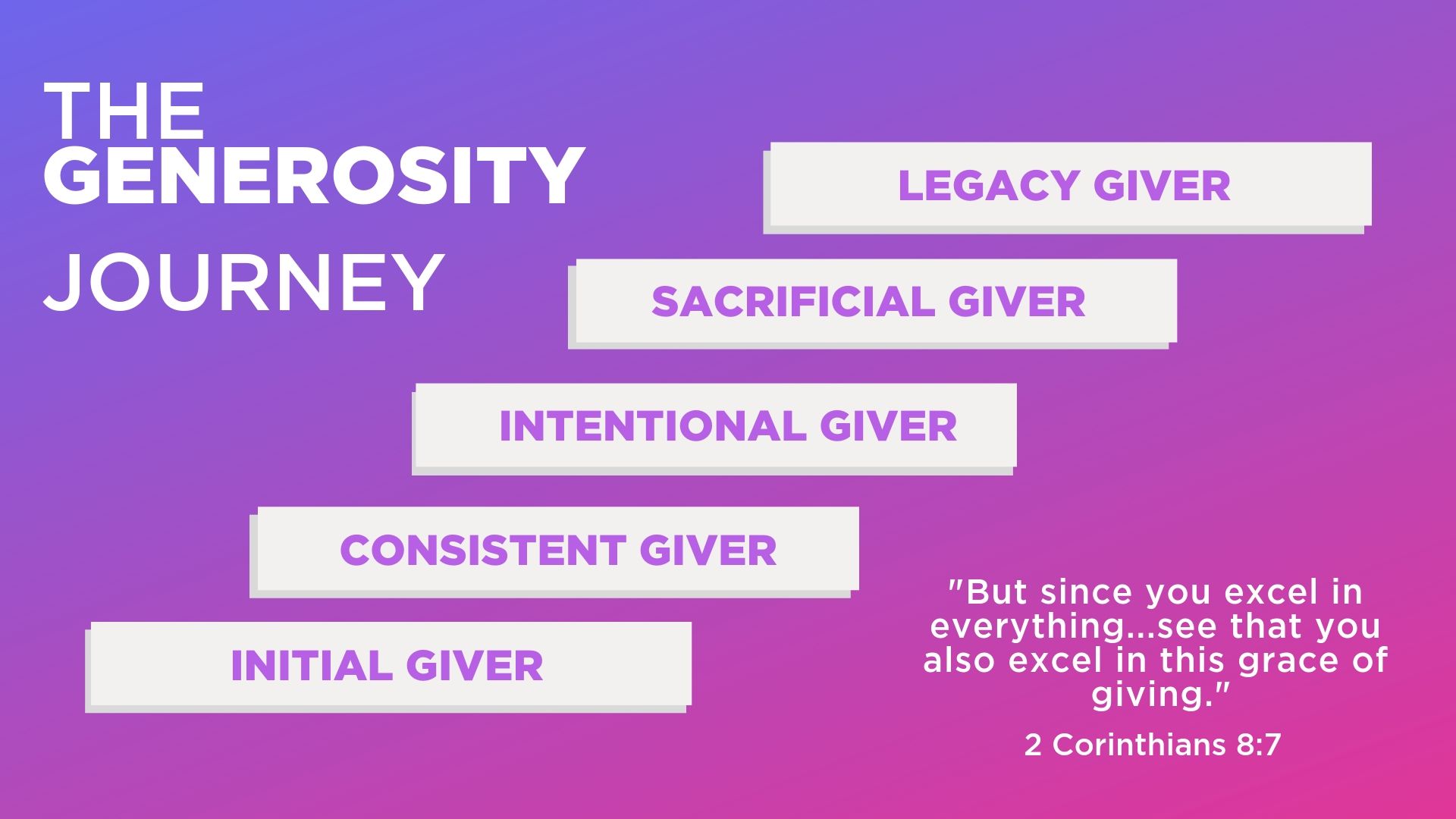 THE ‘ATMOSPHERE/HEART POSTURE’ OF GIVING

Freely and willingly (2 Corinthians 9:7)
Cheerfully (2 Corinthians 9:7)
Proportionately (1 Corinthians 16:1-2)
Regularly (1 Corinthians 16:1-2)
Generously (2 Corinthians 8:2)
In faith (Hebrews 11:6b)
GIVE
TIME
TALENTS
TREASURE
11 For the grace of God has appeared, bringing salvation for all people…our great God and Saviour Jesus Christ, 14 who gave himself for us to redeem us from all lawlessness and to purify for himself a people for his own possession who are zealous for good works.
Titus 2:11-14 ESV
TREASURE
10 But by the grace of God I am what I am, and his grace toward me was not in vain. On the contrary, I worked harder than any of them, though it was not I, but the grace of God that is with me.
1 Corinthians 15:10 ESV
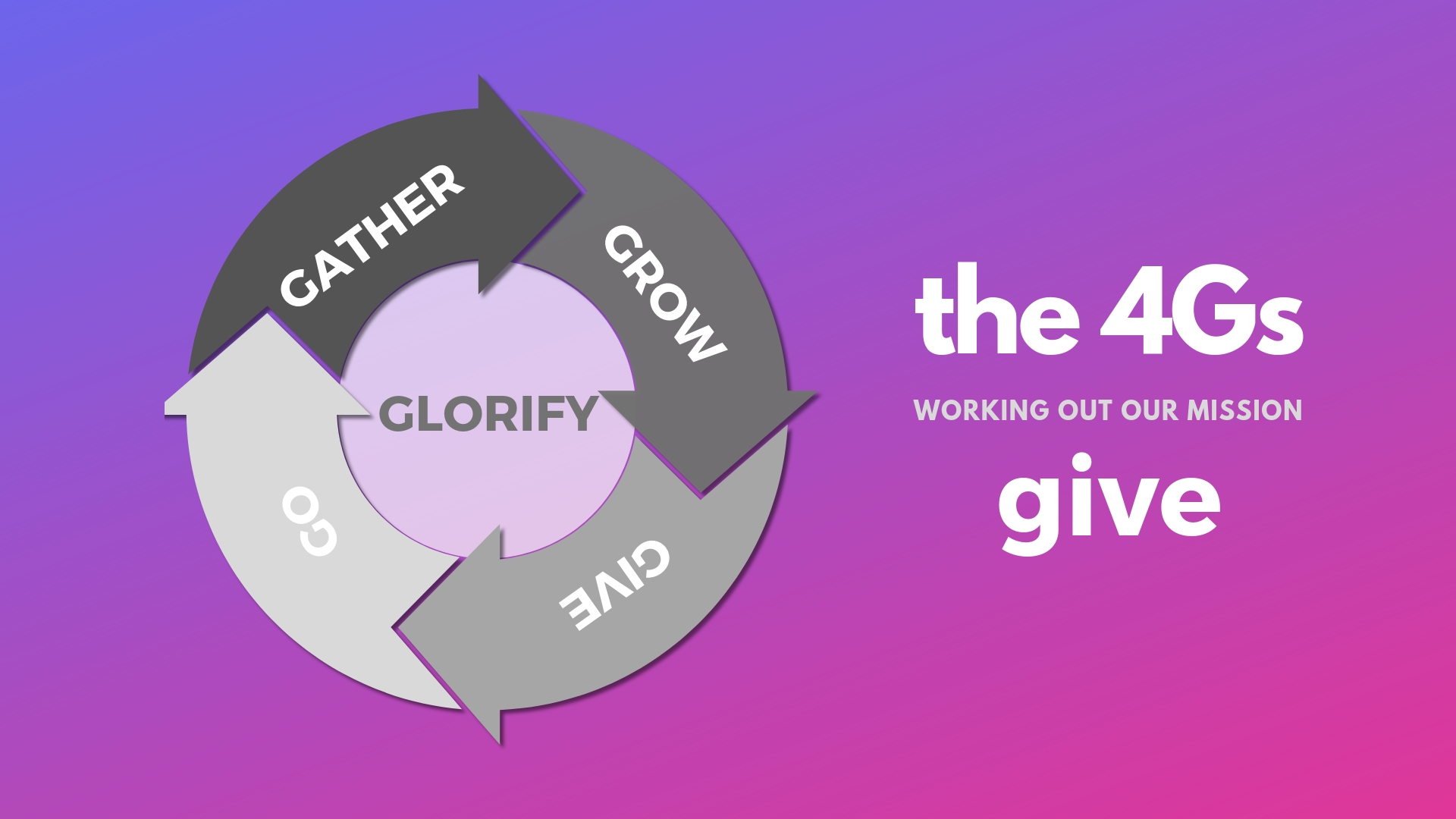